Qapaq xəstəliklərində 
pulmonar hipertenziya
Fuad Səmədov 
10 Dek 2022
Klinik hal
60 yaş kişi xəstə 
Təngnəfəslik, tez yorulma, qarın və aşağı ətrafda şişkinlik (bir neçə ildir) 
2 ildir ki, oturaraq yatdığını bildirir. 
10 il öncə hipertireoz səbəbi ilə əməliyyat olub. Q/müntəzəm dərman içib. 
Qulaqcıq fibrilyasiyası (+) 
Başqa xəstəlik anamnezi yoxdur. 
Aspirin və gündə 1 tablet furosemid qəbul edir. 
2 il ərzində 2 cərrah tərəfindən dəyərləndirilib - inop qərarı verilib. 
NYHA sinif IV
Lab
ExoKQ
Ağır MÇ - A2 prolaps  (rPISA 1.0 - Nyquist 60cm/s)
E Vmax 157cm/s 
LVED 66/46mm, LVEF 65% 
LA 75mm, LAV 206ml 
RV 48/44/68mm. RA 41cm2 
Massiv TÇ - spap 90mmHg 
IVC 32mm, kollabe olmur.
TSH 12.30µIU/ml (0.38-5.33), FT4 1.03ng/dl (0.61-1.12)
Total Bil. 3.26mg/dl (0.2-1.2), bir.bil 0.67mg/dl (<0.3) 
Na 141mmol/l, K 4.49mmol/l, krea 0.93mg/dl 
HbA1c 5.09% 
AST 42.7U/l, ALT 31U/l
Albumin 2.69g/dl (3.5-5.2g\dl) 
INR 1.72 
Hb 9.6g/dl, MCV 79.4, WBC 5.7, PLT 251
RHC
PAP 99/34/60mmHg 
Aorta 102|62|82mmHg 
PCWP 22mmHg 
RA mean 20mmHg 
S02 aorta 96%, MVO2 38% 
CO 3lt|dq, Cl 1.8lt/dəq/m2 
SVR 20WU, PVR 13 WU 
TPG 38mmHg, DPG 12mmHg
RA/PCWP 0.8
Çıxış yolumuz?
İnoperabl qəbul olunmalı, ürək çatışmazlığı müalicəsi verilməlidir. 
Riskli olsa da, qapaq əməliyyatı olunmalıdır. (Mitral +/- trikuspid) 
PAH spesifik müalicə tövsiyə edərəm. 
Ürək transplantasiyası göstərişdir.
Mitral və trikuspid qapağa perkutan müdaxilə (TEER) 
Başqa məlumatlara ehtiyacım var.
Pulmonar hipertenziya təsnifatı
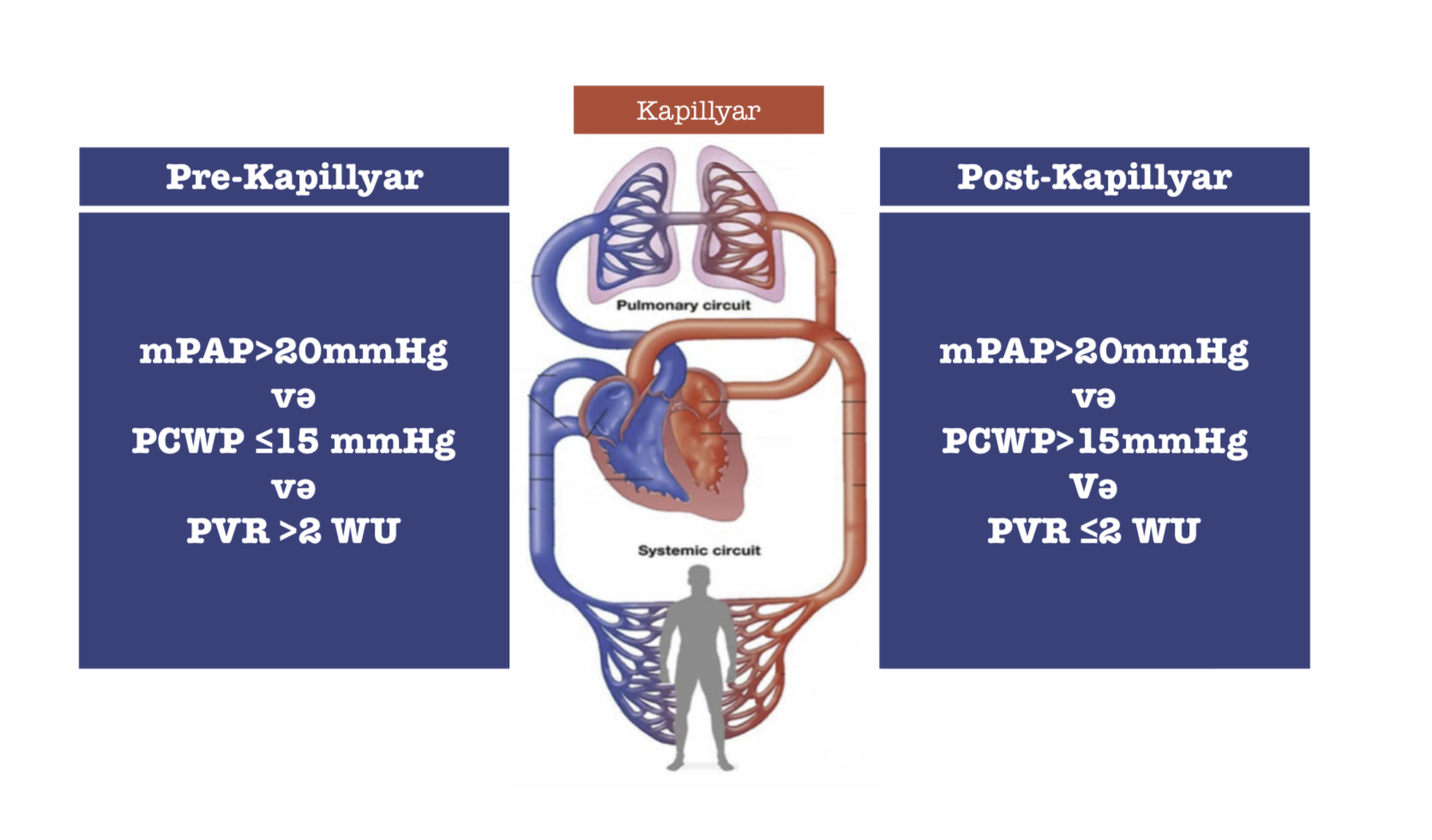 lpcPH
cpcPH
mPAP >20 mmHg

PAWP >15 mmHg

PVR >2 WU
2022 ESC/ERS Guidelines for the diagnosis and treatment of pulmonary hypertension
PHT inkişafı
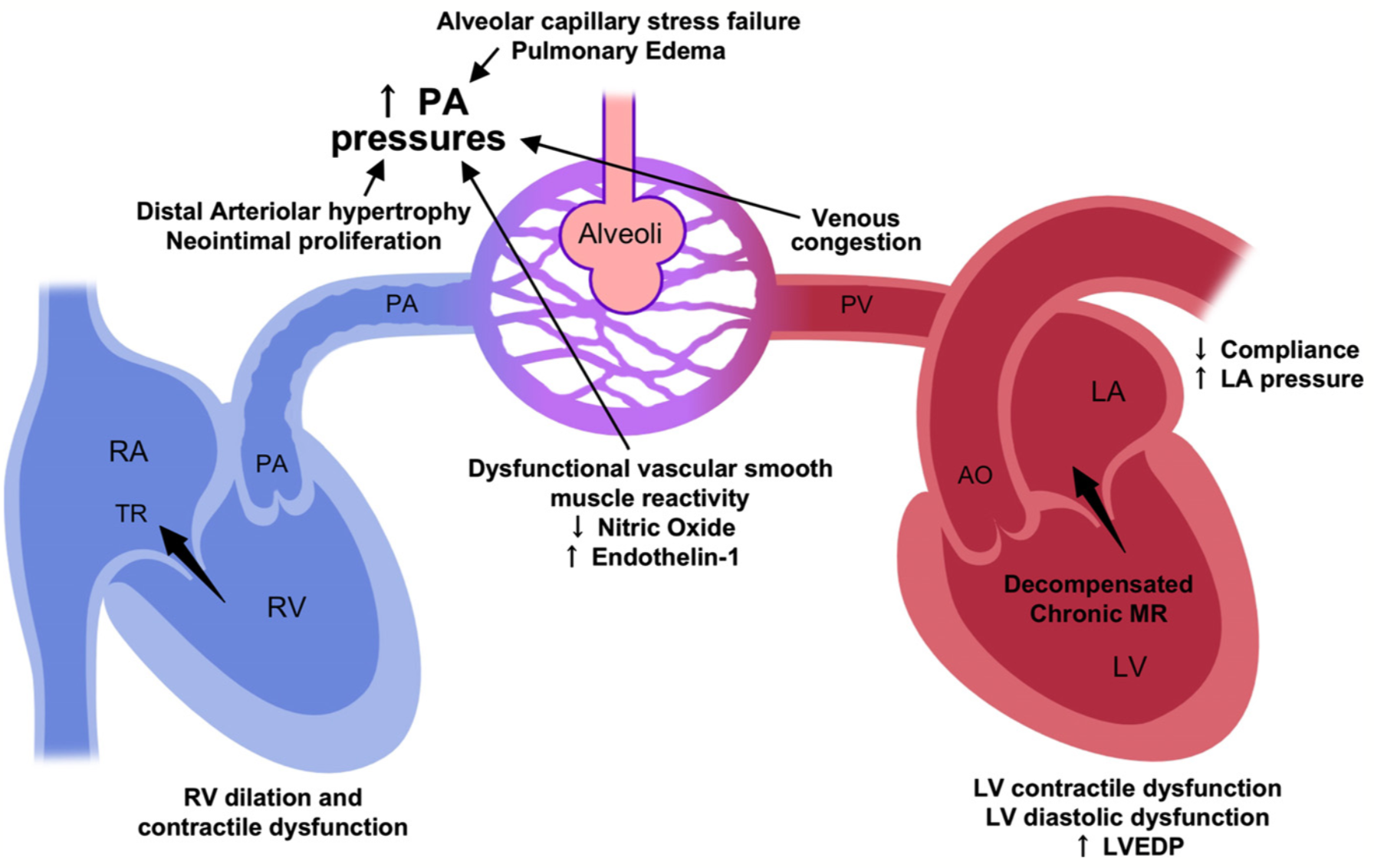 Patel H et al. J Am Heart Assoc. 2014;3:e000748
PHT inkişaf mərhələləri
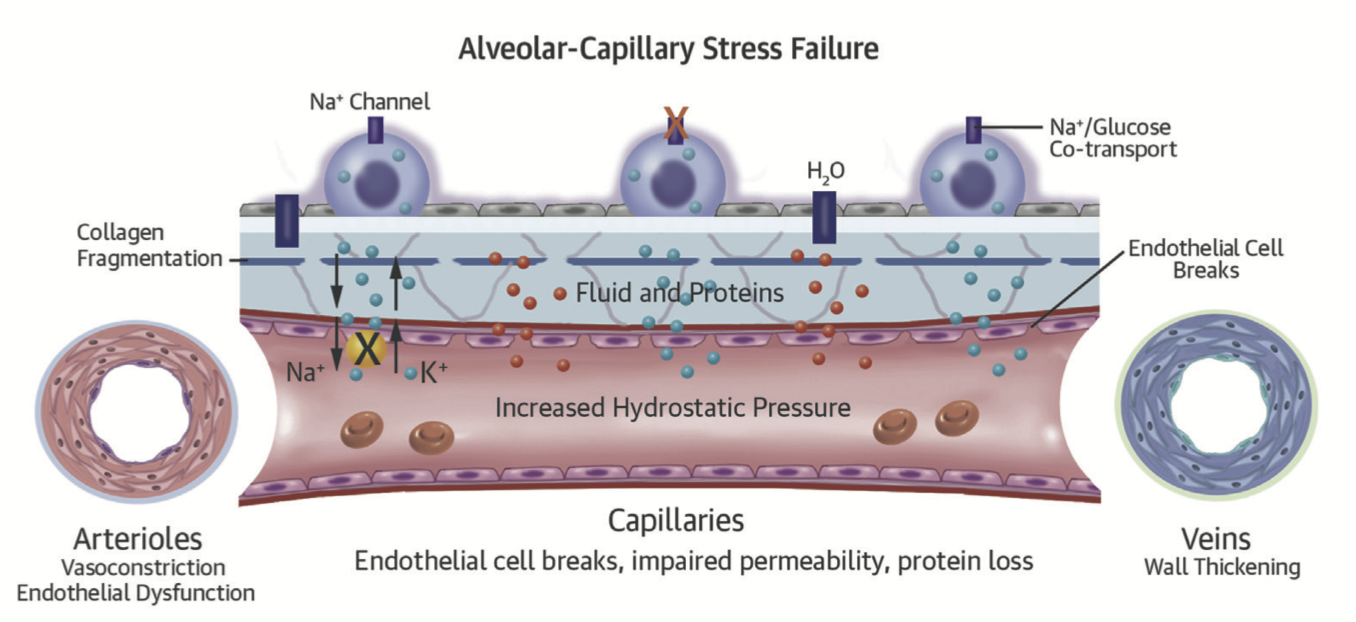 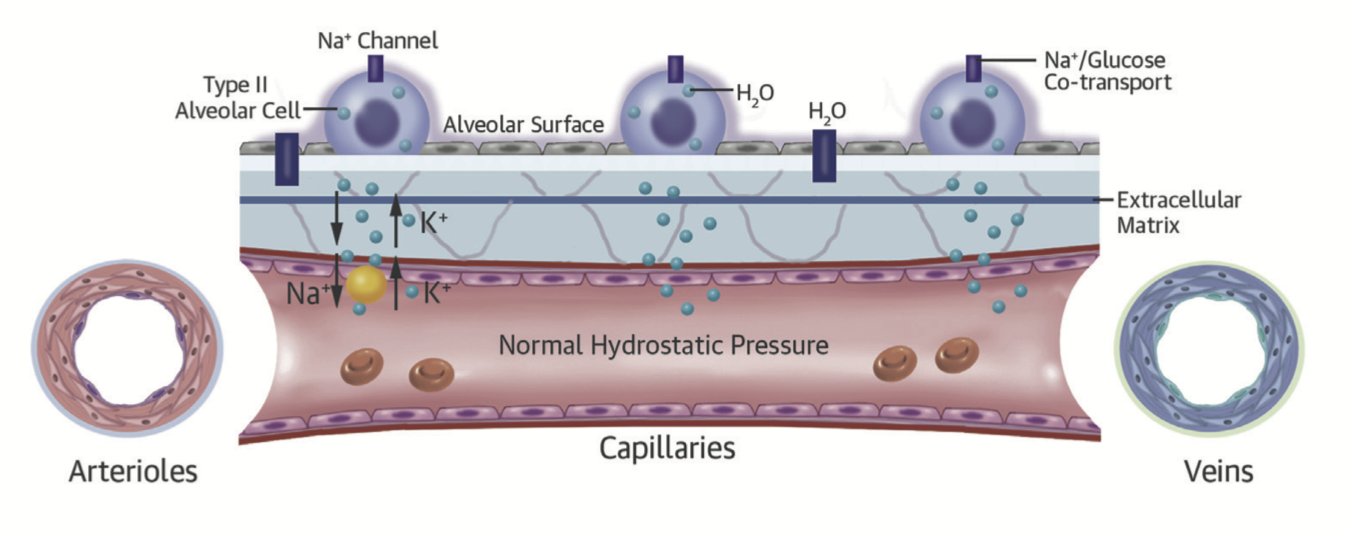 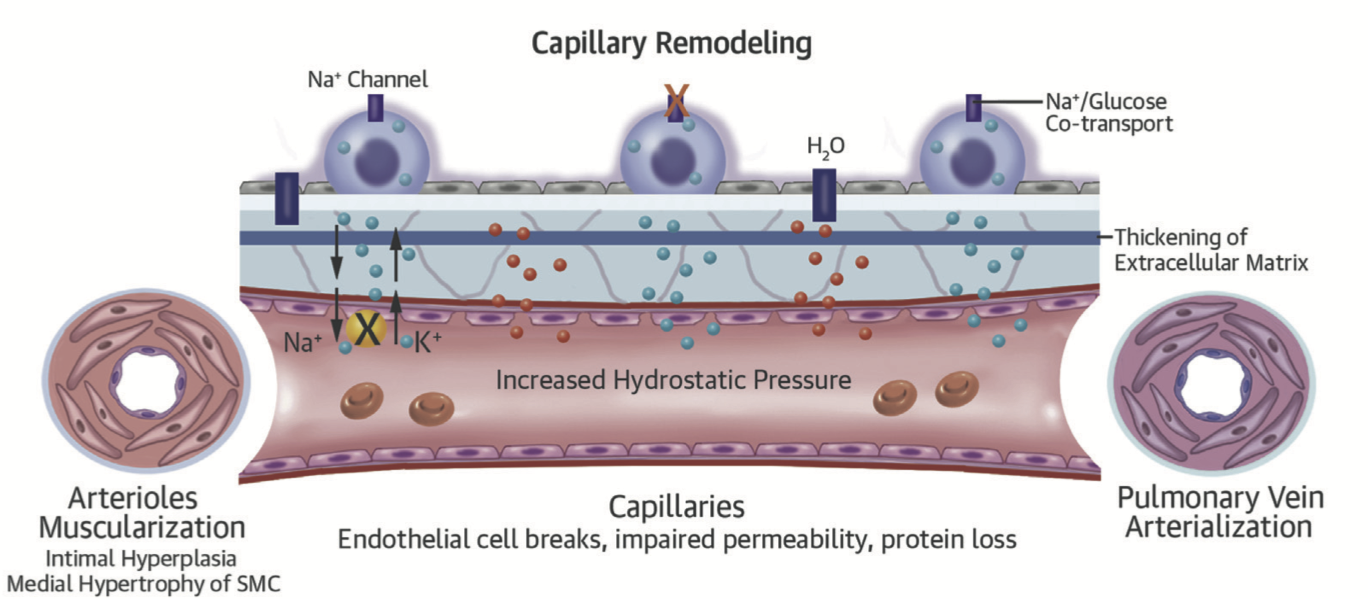 Guazzi, M. et al. J Am Coll Cardiol. 2017;69(13):1718–34.
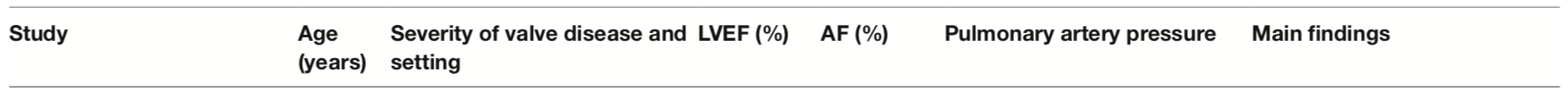 MÇ - PHT rastgəlmə tezliyi
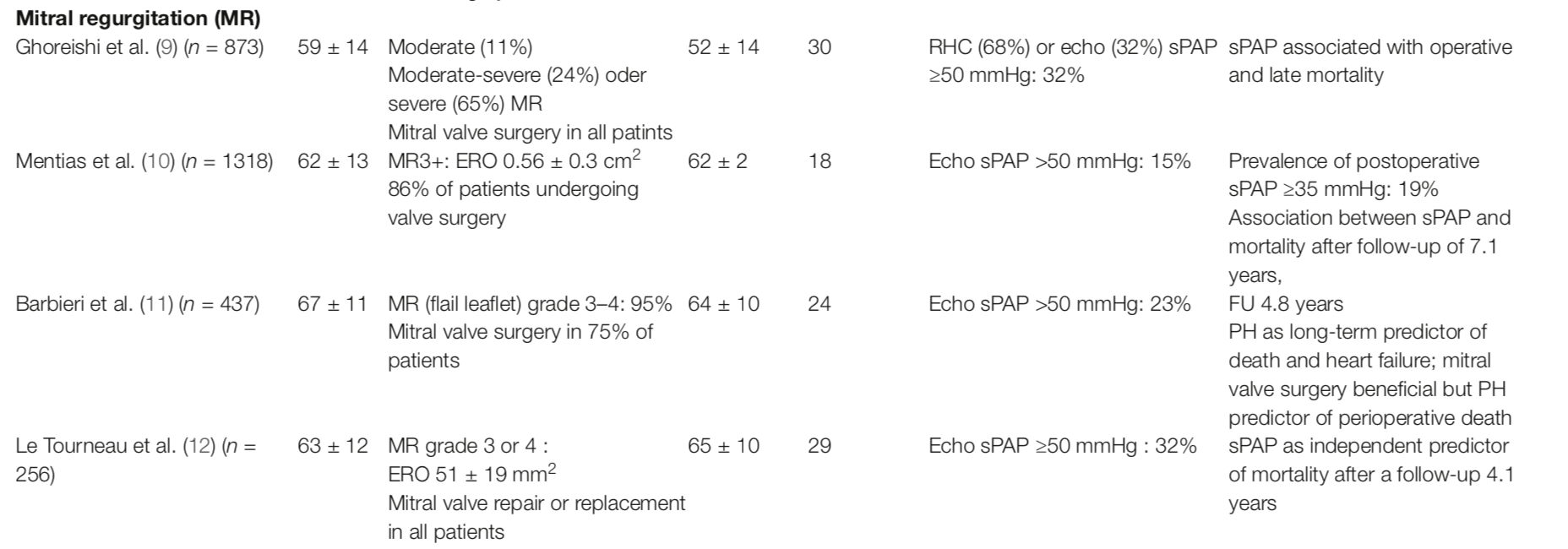 9.Ghoreishi M, et al.. J Thorac Cardiovasc Surg (2011) 142(6):1439–52
10. Mentias A,  et al. J Am Coll Cardiol (2016) 67(25):2952–61. 
11. Barbieri A, et al. Eur Heart J (2011) 32(6):751–9.
12. Le Tourneau T, et al. Heart (2010) 96(16):1311–7.
ESC VHD CG 2021 - nə tövsiyə edir
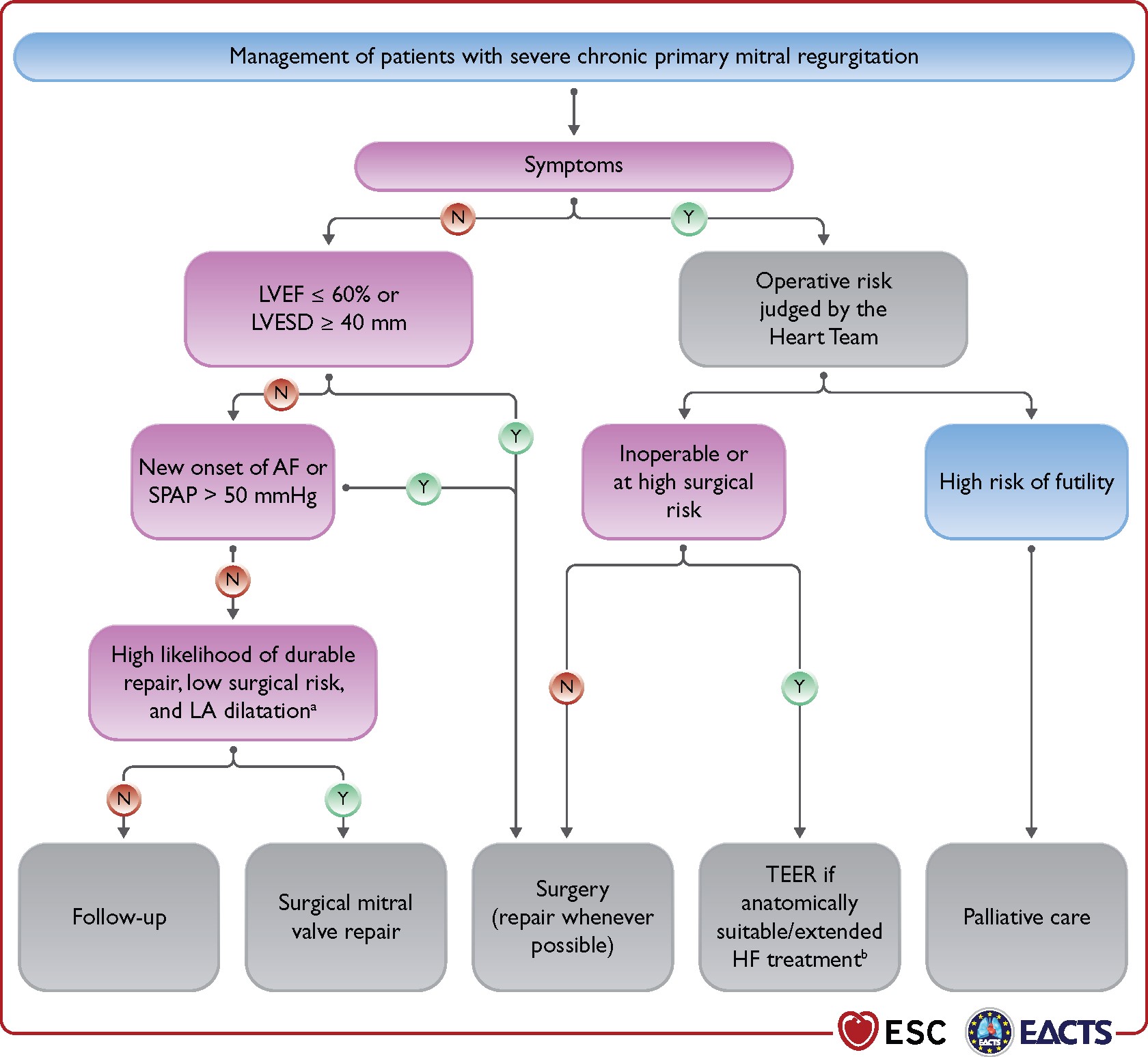 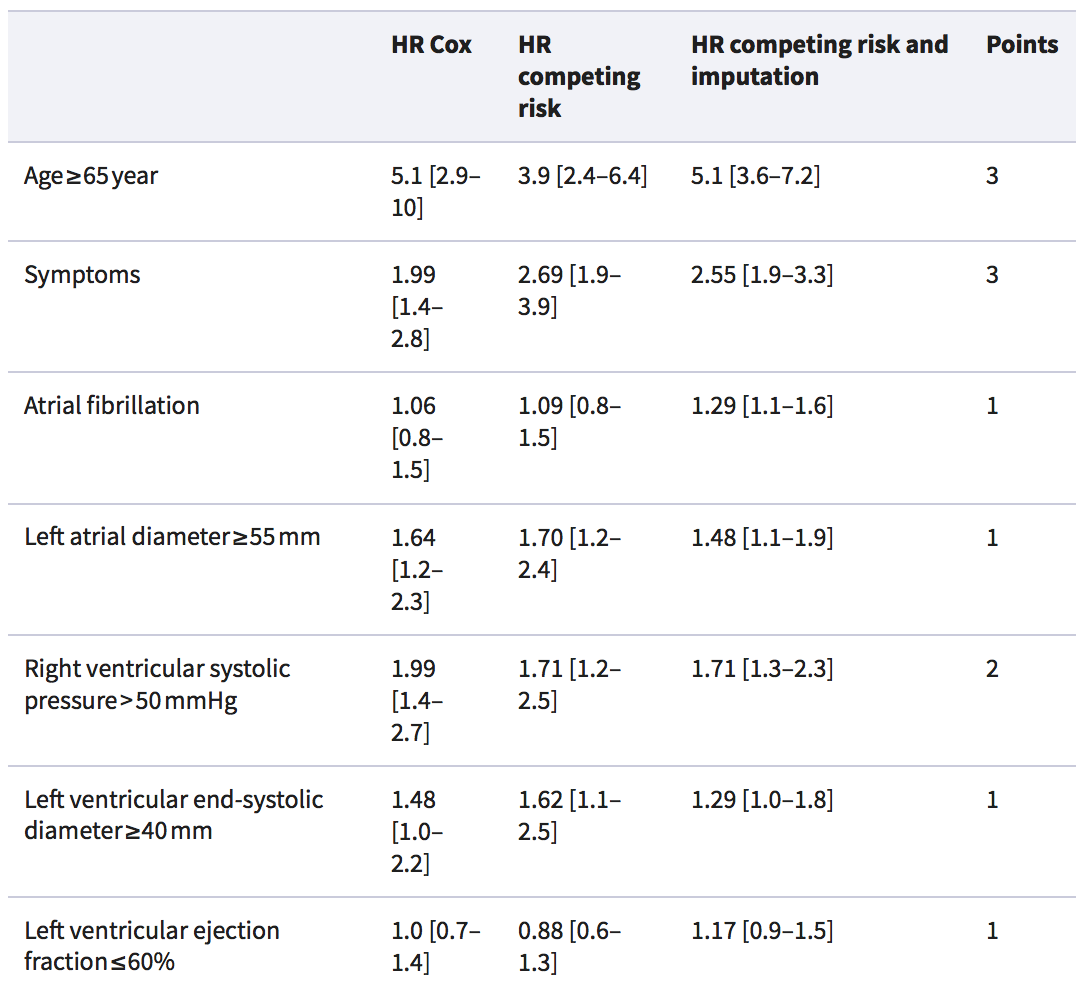 Pasienti nə gözləyir
MIDA
EUROSCORE II
STS
Risk of In-Hospital Mortality: 1.63 %
1. Age? — 60
2. Gender? — Male
3. Creatinine Clearance? — >85 ml/min
4. Extracardiac Arteriopathy? — No
5. Poor mobility? — No
6. Previous Cardiac Surgery? — No
7. Chronic Lung Disease? — No
8. Active Endocarditis? — No
9. Critical Preoperative State? — No
10. Diabetes on Insulin? — No
11. NYHA Class? — III
12. CCS Class 4 Angina? — No
13. LV function? — >50%
14. Recent MI? — No
15. PHT? — SeveRE (SPAP ≥55 mm Hg)
16. Urgency? — Elective
17. Weight of the Intervention? — 2 Procedures
18. Surgery on Thoracic Aorta? — No
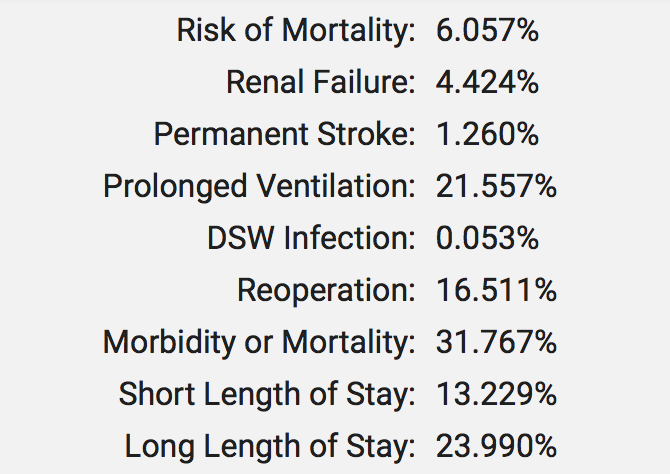 Medikamentoz vs cərrahiyyə
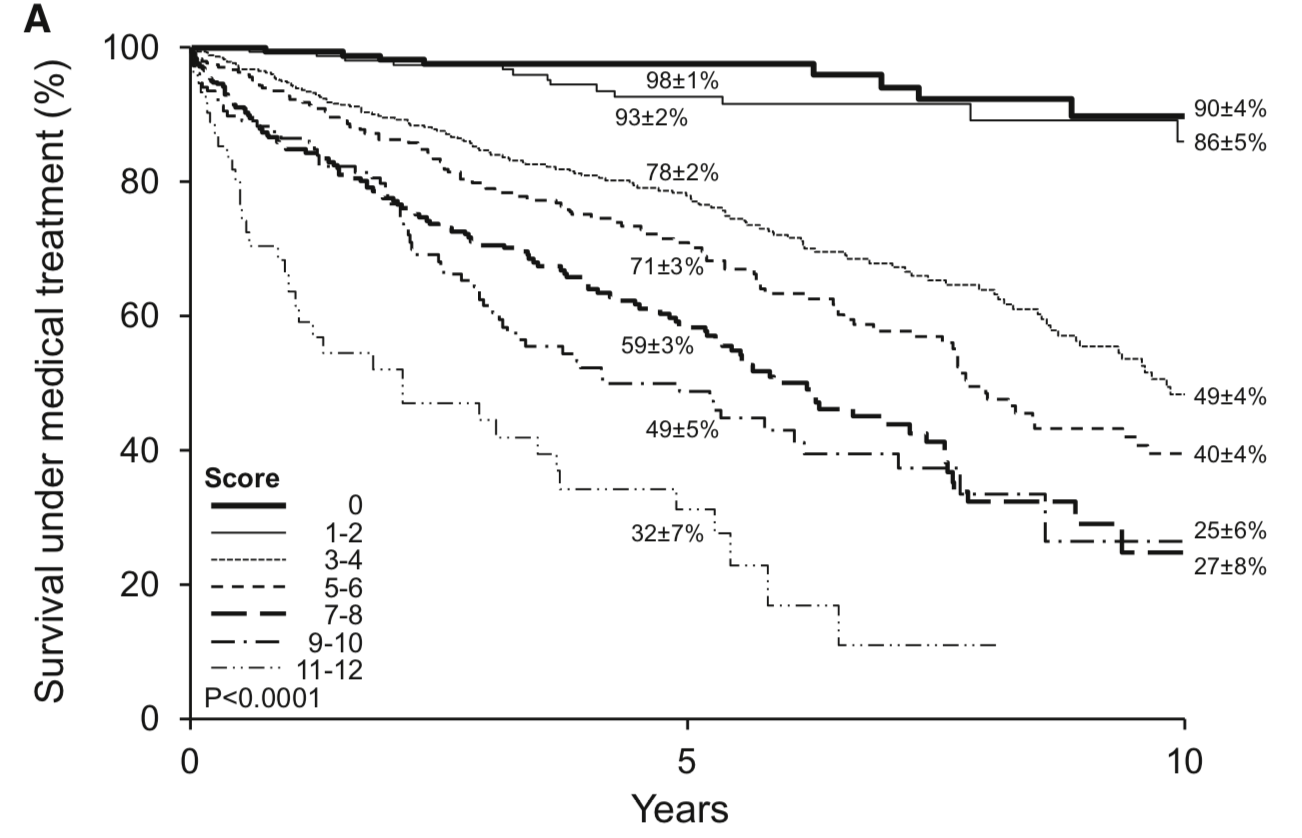 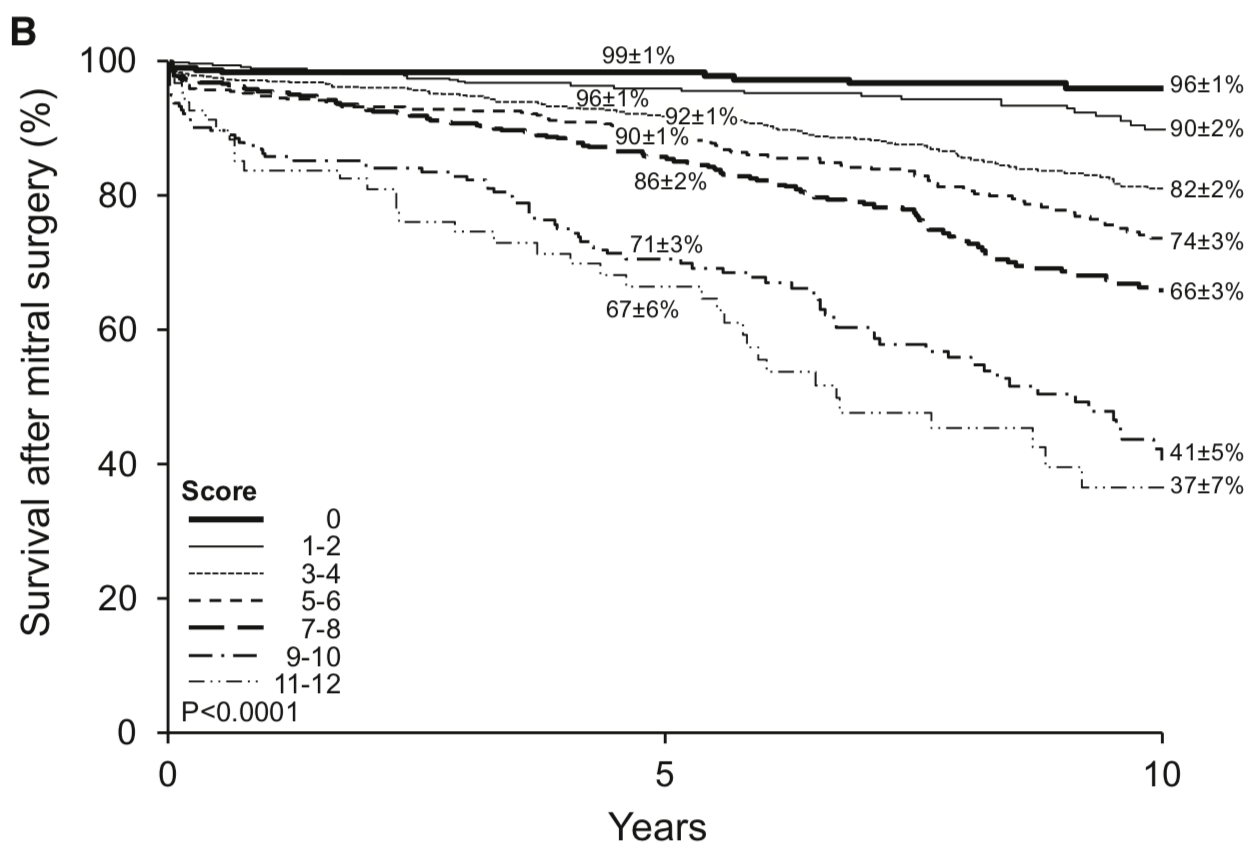 Grigioni F. et al. European Heart Journal (2018) 39, 1281–1291
Medikamentoz vs cərrahiyyə
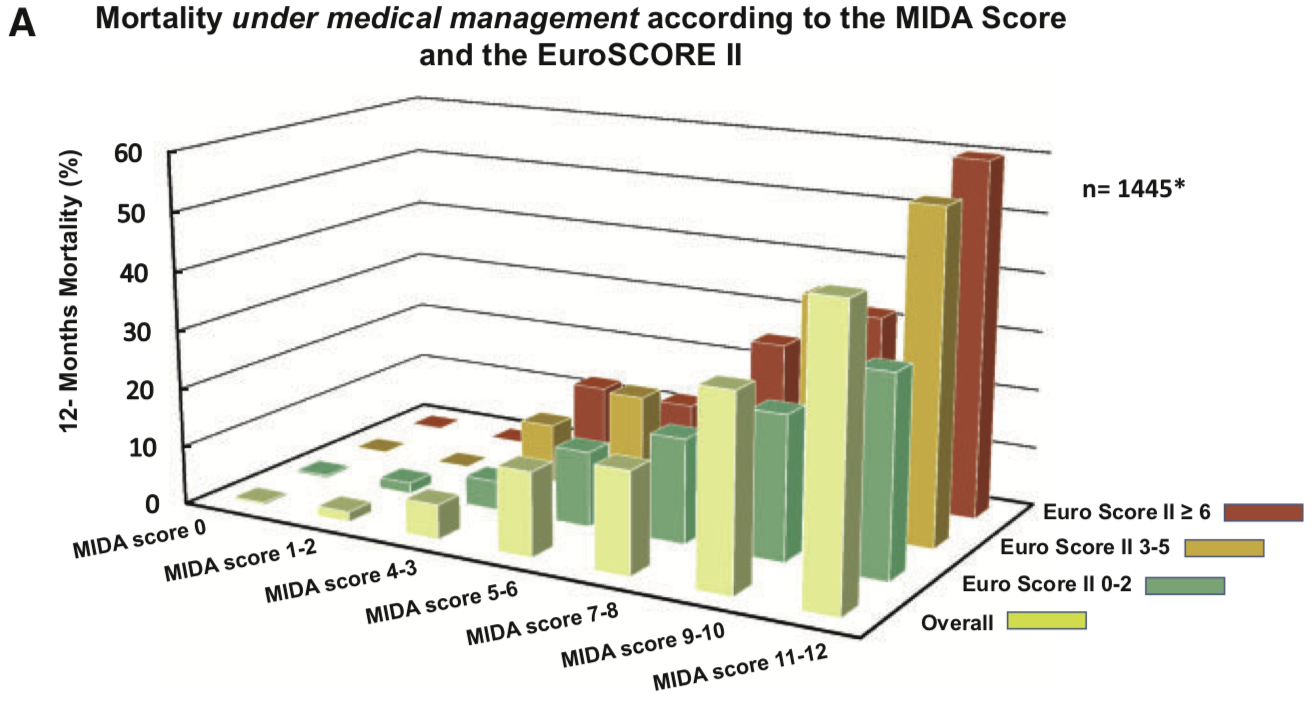 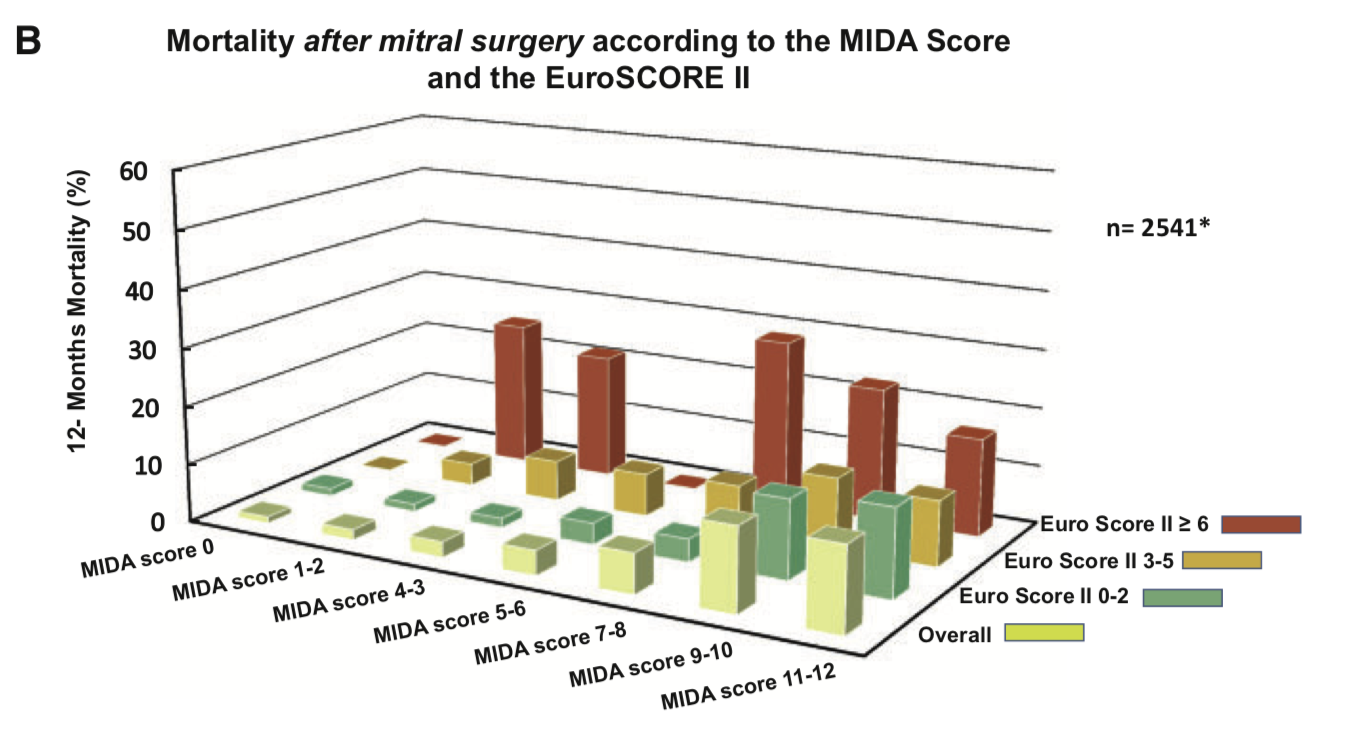 Grigioni F. et al. European Heart Journal (2018) 39, 1281–1291
Trikuspid qapaq cərrahiyyəsi
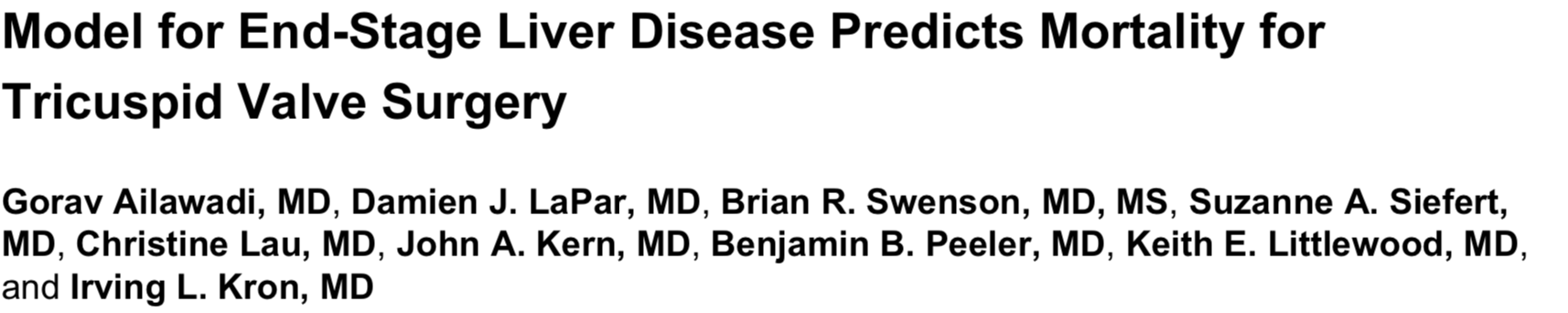 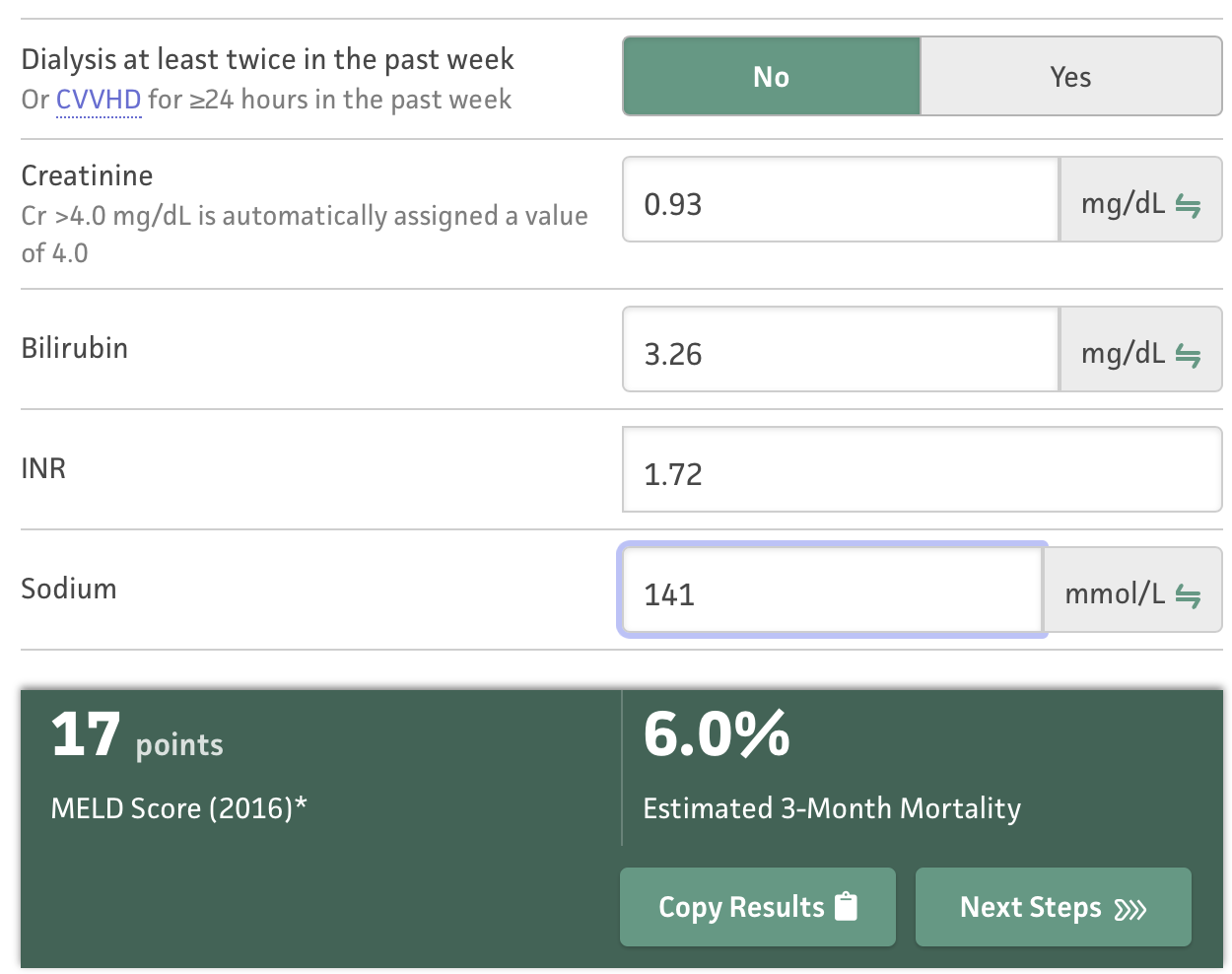 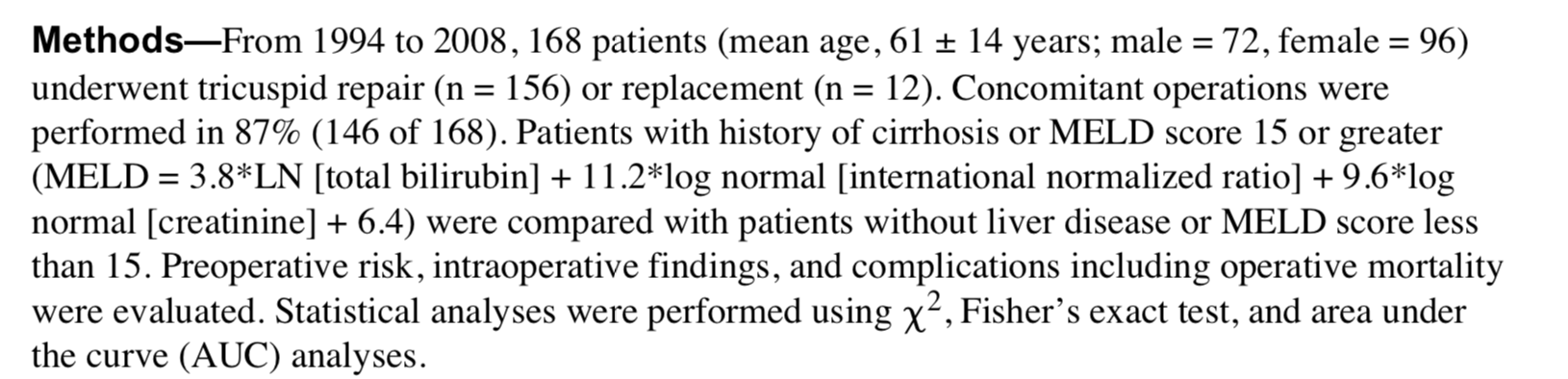 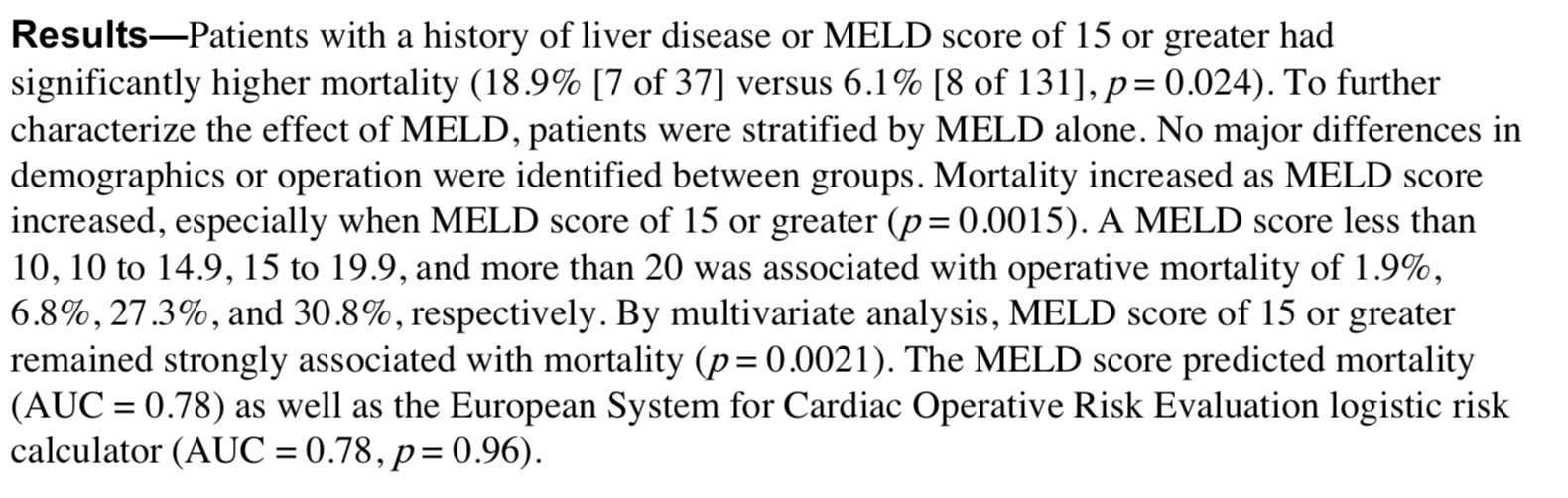 Başqa nə bilirik
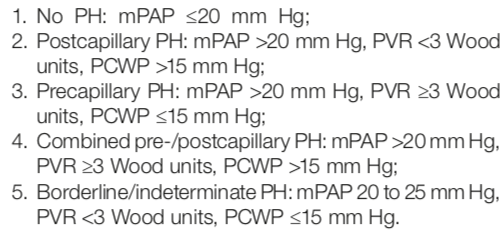 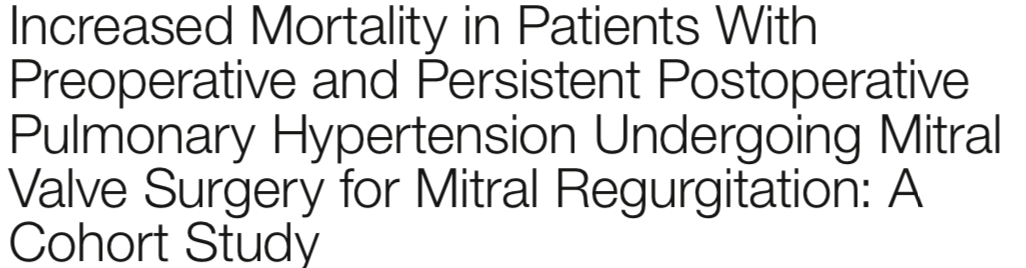 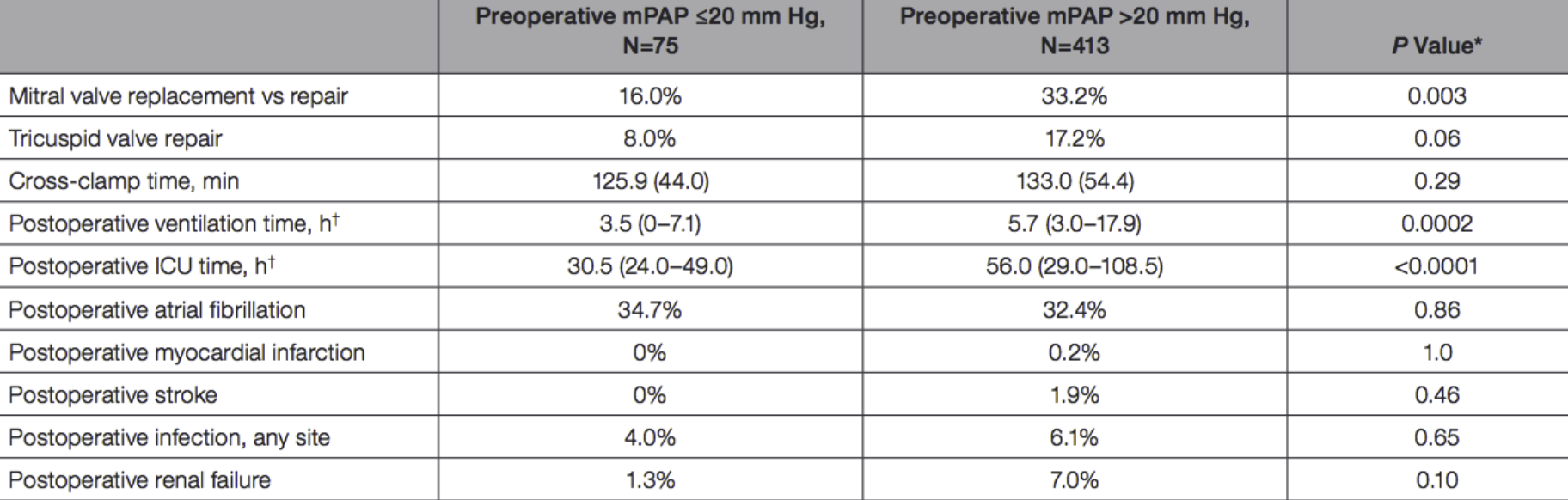 Genuardi MV et al. J Am Heart Assoc. 2021;10:e018394.
Başqa nə bilirik
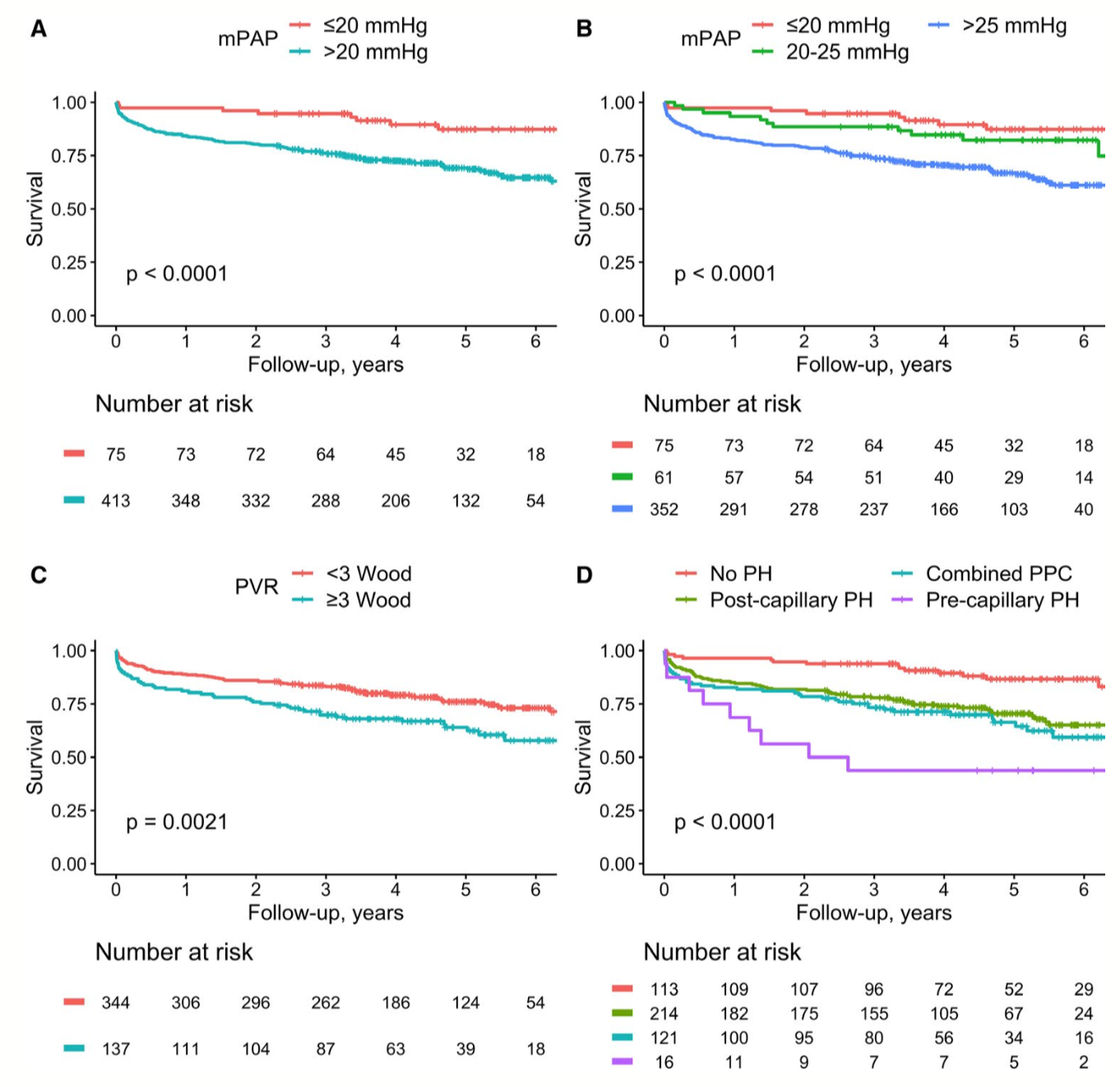 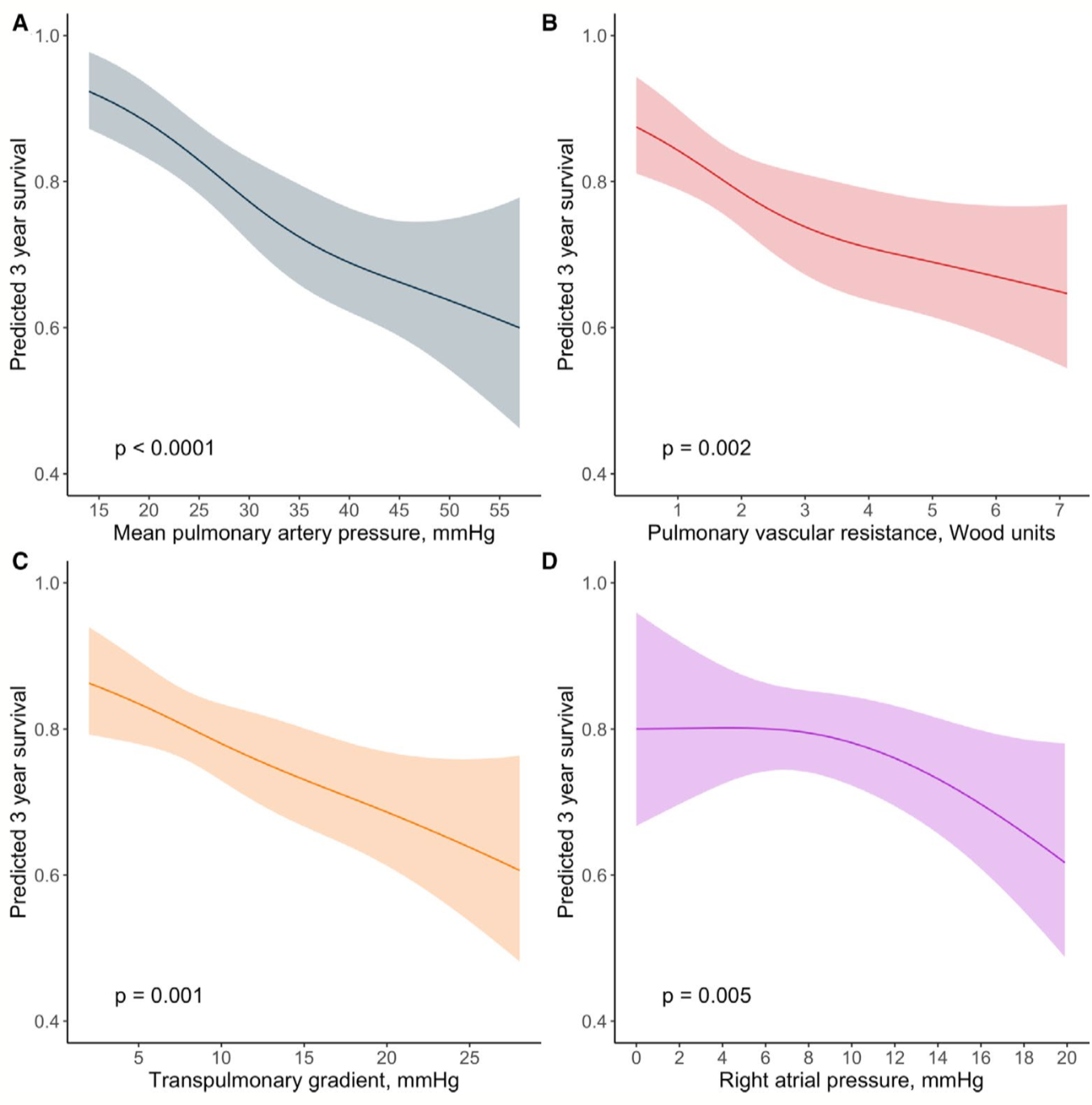 Genuardi MV et al. J Am Heart Assoc. 2021;10:e018394.
Preop PHT müalicəsi fayda verirmi
İnhale NO - PVR 31% azalma, PCWP 23% artış, CI-də azalma (1) 
 Yüksək riskli mitral qapaq cərrahiyyəsi öncəsi Nesiritide - PAP, PCWP, CVP-də azalma (2) 
 İnhale prostasiklin (qrup A), inhale NO (grup B), IV nitroprussid (grup C)  (3) 
Grup A və B - PVR, PAP, TPG azalma, CO artış.  
 Grup C - hipotenziya - 62% xəstədə dayandırılıb. 
 Sildenafil - preop və intraop PAP-da azalma (4)
Loh E et al. Circulation. 1994;90(6):2780–5.
Michaels et al. Journal of Cardiac Failure Volume 11, Issue 6, August 2005, Pages 425-431
Fattouch K et al.  J Card Surg. 2005;20(2):171–6. 
4. Villanueva et al. Cardiol.Res.2019 Dec;10(6):369-377.
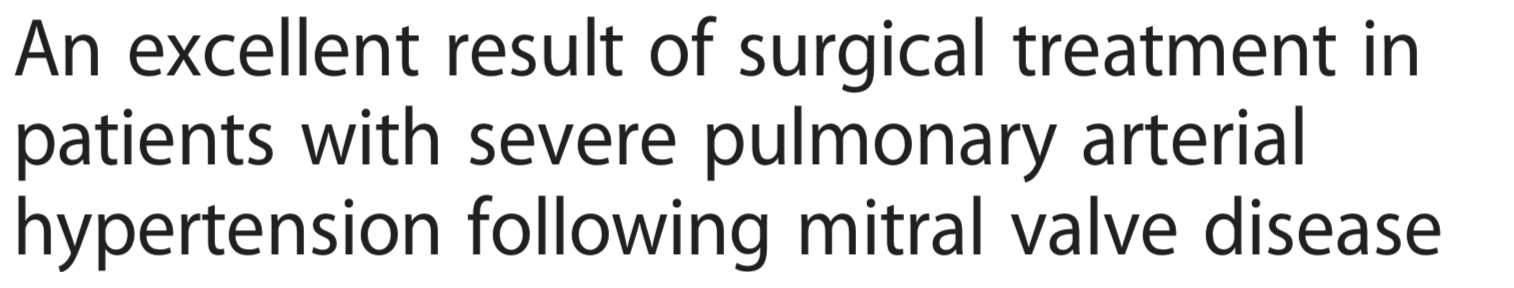 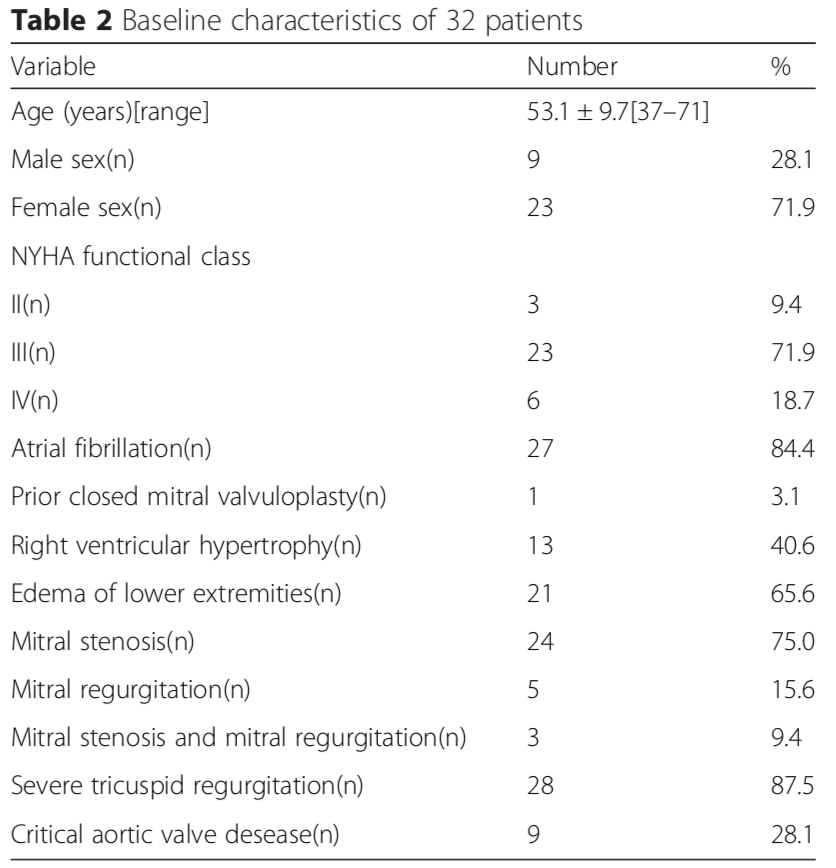 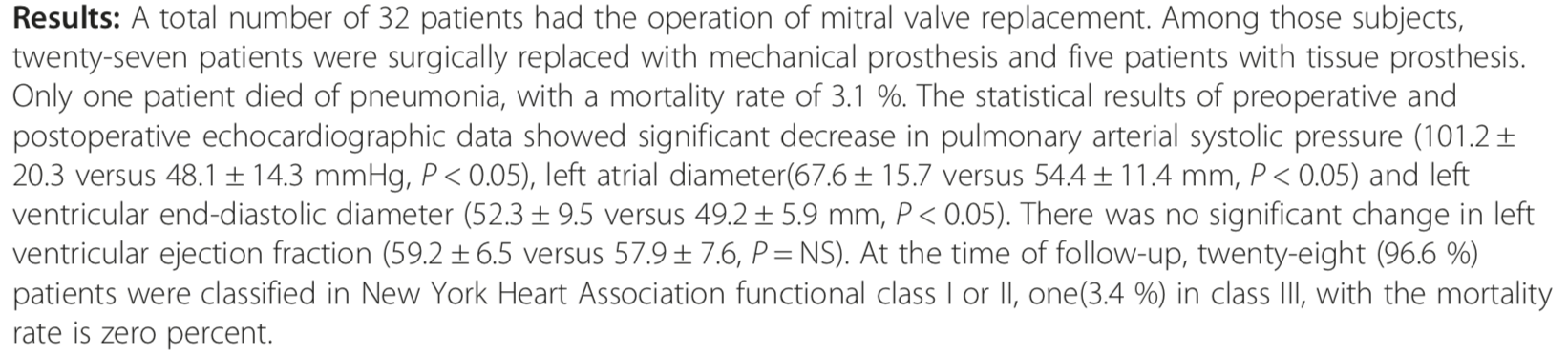 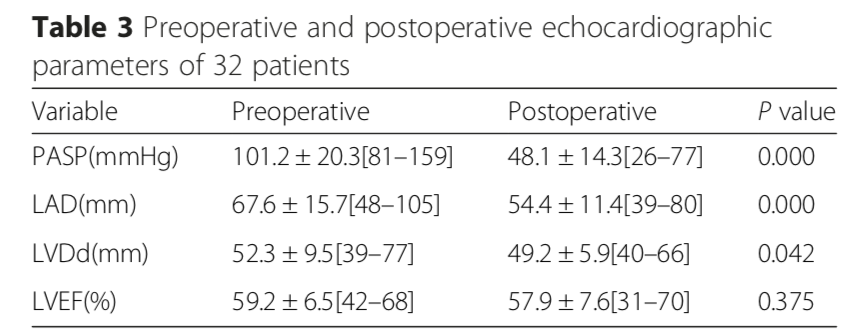 a perioperative mortality of 3.1 % and a survival rate of 96.9 % with a mean follow-up period of 26.3 ± 10.7 months (range, 12–45 months).
Survivors demonstrated marked symptomatic improvement, with 96.6 % in NYHA functional classIor II.
Song et al. Journal of Cardiothoracic Surgery (2015) 10:70
Aort stenozu - PHT
Stress ExoKQ - PHT
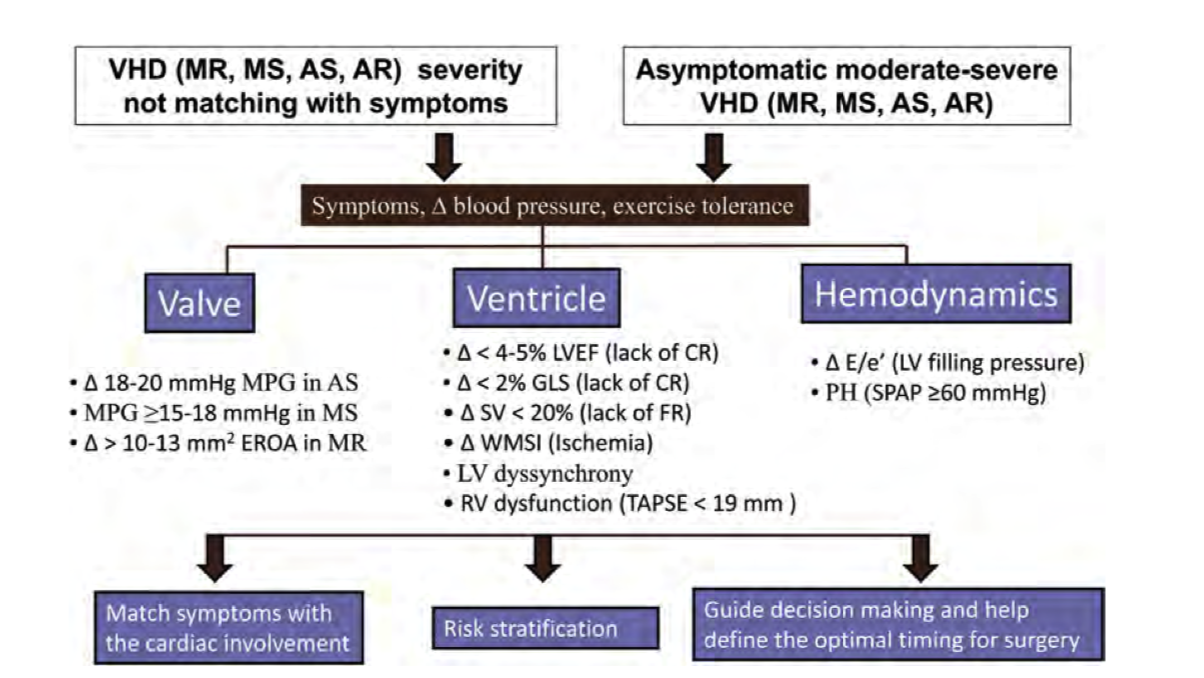 Lancellotti et al. J Am Soc Echocardiogr 2017;30:101-38
ExoKQ - IpcPH vs CpcPH
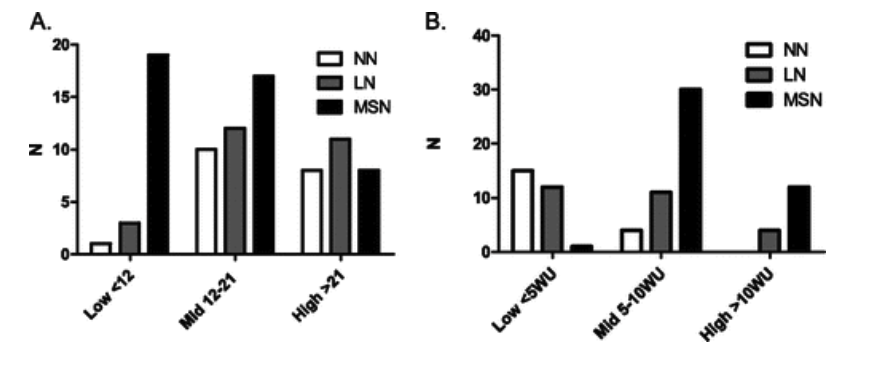 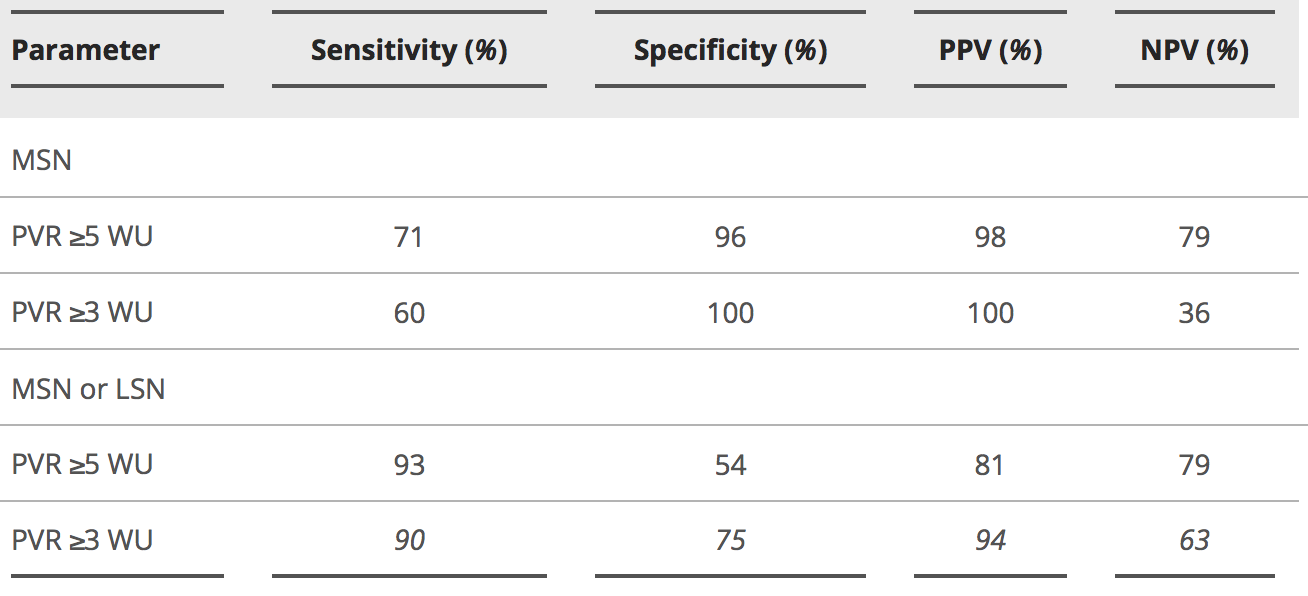 Arkles JS et al.Am J Respir Crit Care Med. 2011;183D2]:268–76.
Yekun
Qapaq müdaxilələrində gec qalmamalıyıq. 
Cərrahi riski yüksək olsa da, medikamentoz müalicə ilə riskin daha da yüksək ola biləcəyi nəzərə alınmalıdır. 
CpcPH-li qapaq xəstələri əməliyyatdan sonra PHT mərkəzlərində yaxın nəzarətdə saxlanılması faydalı olar bilər. 
PAH spesifik müalicə üçün göstərişin olub-olmadığını dəqiqləşdirməliyik.
Qapaq xəstələrində fiziki yükə PAT reaksiyasını dəyərləndirmək üçün stress exo istifadə oluna bilər.